BTIASM - 1
Răzvan Daniel ZOTA
Facultatea de Cibernetică, Statistică şi Informatică Economică
zota@ase.ro

https://zota.ase.ro/itb
Contents
Logical instructions
Displacement instructions 
Arithmetic instructions
Overflow and transport
Flags’ setting
2
Memory access examples
mov si,var2	; SI used as a pointer to var2	; (equiv. C code:  SI=&var2 )
mov ax,[si]	; reading var2 from memory		; indirect reference
mov bx,mesaj		; BX is a pointer to a string		
dec BYTE [bx+1]	; ’e' becomes ’d' !
  
mov si, 1		; SI is an index
inc [mesaj+SI]		; == inc [SI + 8]		; == inc [9]
SEGMENT code
var1	DW 01234h	;defines a word with 1234h value
var2	DW 01234	; defines a word with 1234 decimal value
var3	RESW	; defines a word with an unspecified 	; value
var4	DW 01BCDh
mesaj    DB ’Hello!'
start:                           
mov ax,cs	; sets the data segment
mov ds,ax	; DS=CS; any memory reference means that it is in the ;DS segment
mov ax,[var2]	; AX <- [var2]		; == mov ax,[2]
3
[Speaker Notes: DB     	Define Byte (8 bits)
DW 	Word (16 bits)
DD	Double Word (32 bits)
DQ	Quad Word (64 bits)
DT	Ten Bytes (80 bits)]
Memory access examples (cont.)
;Memory may be addressed using 4 registers:
;    SI  -> Implies DS
;    DI  -> Implies DS
;    BX  -> Implies DS
;    BP  -> Implies SS !
; Examples:
mov ax,[bx]
;ax <- to a word from memory referred by BX
mov al,[bx]
; al <- to a byte from memory referred by BX
mov ax,[si]    ; ax <- to a word referred by SI
mov ah,[si]    ; ah <- to a byte referred by SI
mov cx,[di]    ; cx <- to a word referred by DI
mov ax,[bp]   
; ax <- [SS:BP] stack operation
; BX+SI and BX+DI can also be used 
 mov ax,[bx+si]
 mov ch,[bx+di]
; displacements on 8 or 16 bits   

mov ax,[23h]     ; ax <- word to DS:0023
mov ah,[bx+5]   ; ah <- byte to  DS:(BX+5)
mov ax,[bx+si+107] ; ax <- word to		; DS:(BX+SI+107)
mov ax,[bx+di+47]	; ax <- word to		; DS:(BX+DI+47)

; Remember! The two operands of the MOV
;instruction cannot be both memory locations
mov [bx],[si]	; Illegal instruction
mov [di],[si]	; Illegal instruction

; Special case: stack operations!
 pop word [var]       ; [var] <- SS:[SP]
4
[Speaker Notes: BX=1234]
AC (Alignment check)
(VM) Virtual mode
(RF) Resume

(NT) Nested task
(IOPL) Input/output 
privilege level
(O) Overflow
(D) Direction
(I) Interrupt
(T) Trace
(S) Sign
(Z) Zero

(A) Auxiliary Carry
(P) Parity
(C) Carry
8086, 8088, 80186
80386, 80486DX
80286
80486SX
FLAGS
5
[Speaker Notes: FLAGS – 16 bits
EFLAGS]
Logical instructions
They act “bit-by-bit”
NOT: 	A =~A 
AND:	A &= B
OR:	A |= B
XOR:	A ^= B
With NOT exception, these instructions alter the flags as the following:
Erase carry (C) 
Erase overflow (O) 
Set zero flag (Z) if the result is zero, or erase it contrary
Copy the higher bit of the result in the sign flag (S) 
Set the parity bit (P) by the results’ parity
The NOT instruction doesn’t alter any flag
6
[Speaker Notes: 01010000->10101111]
Logical instructions (cont.)
TEST  (“non-destructive” AND) – makes the logical AND of the operands and sets the flags, but not stores the result
TEST AL,1
Sets the flags as the AND instruction but doesn’t modify AL
Modified flags: SF, ZF, PF, CF = 0, OF = 0, AF undefined
AND  and OR instructions are used for masking data
A “mask” value is used to force some bits to be 0 or 1 in the case of another value
A ”mask” like this has effect on some bits while other bits are unchanged
AND makes that the selected bits will be 0		
AND    CL, 0Fh
OR makes that selected bits will be 1
OR CL, 0Fh
7
[Speaker Notes: CL=10101001 AND
      00001111
-----------------
 CL=00001001]
Shifting instructions
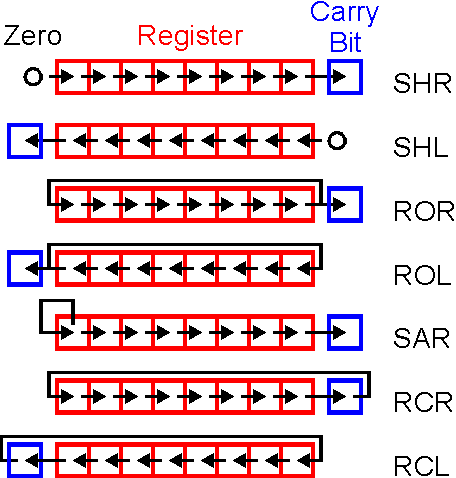 8
[Speaker Notes: AL=00001000 (8 in decimal)
SHL AL,1
AL=00010000 (16 in decimal)
SHR 

->00000100
-> 4
Shifting right with n positions means a division by 2^n

00001000 -> 00010000
Shifting left with n positions means a multiplication with 2^n]
Shifting instructions (cont.)
SHL/SAL  (shift left/shift arithmetic left) 
Moves every bit of the operand with one position to the left specified by the count operand
The free positions are set to zero to the LSB; the MSB is copied into the carry flag	
Represents a quick version of multiplying by 2
9
Examples
; let’s see how can we multiply AX with 10 (1010 in binary) (we multiply by 2 and by 8, then we add ;the results)
		shl	ax, 1		; AX=AX * 2
		mov 	bx, ax		; we save 2*AX
		shl	ax, 2		; 2*AX(original) * 4 = 8*AX (original)
		add	ax, bx		; 2*AX + 8*AX = 10*AX

;let’s see how can we multiply AX with 18 (10010 in binary) (we multiply by 2 and 16, the we add the ;results)
		shl	ax, 1		; AX=AX * 2
		mov 	bx, ax		; we save 2*AX in BX
		shl	ax, 3		; 2*AX(original) by 8 = 16*AX (original)
		add	ax, bx		; 2*AX + 16*AX = 18*AX
10
Homework
Using the previous examples, compute AX*74 (you may use another additional register for storing a partial result, like CX) - you may use registers AX, BX, CX
11
Shifting instructions (cont.)
SHR (shift right) 
All bits from the destination operand are moved to the right with one position
Free positions are filled with the value of 0 (on MSB).
LSB is copied into the carry flag
Represents a quick mode of division by 2 (for unsigned numbers)
12
Shifting instructions (cont.)
SAR (shift arithmetic right)
All the bits of the destination operand are moved to the right with one bit replicating the MSB.
LSB is copied to carry flag
The main use is to divide a signed number to a power of two
13
Shifting instructions (cont.)
RCL (rotate through carry left) 
Rotation of the bits to the left by using the carry flag 
MSB is copied to CF, all the bits are moved to the left with one position and the original CF is copied in the LSB of the operand
ROL (rotate left) 
Rotation of the bits to the left with one position
MSB of the operand is copied into LSB
The bits 10-14 from AX are copied into the bits 0-4
			ROL	AX, 6
			AND	AX, 1fh
14
Shifting instructions (cont.)
RCR (rotate through carry right)   
Rotation of the bits to the right using the carry flag 
The bit from CF is copied back to the MSB of the operand

ROR (rotate right)
Rotation of the bits to the right
The LSB is copied into the MSB.
15
Shifting instructionsExamples
mov ax,3		; Initial values		AX = 0000 0000 0000 0011
mov bx,5		;			BX = 0000 0000 0000 0101
or ax,9			; ax <- ax | 0000 1001	AX = 0000 0000 0000 1011
and ax,10101010b		; ax <- ax & 1010 1010	AX = 0000 0000 0000 1010
xor ax,0FFh		; ax <- ax ^ 1111 1111	AX = 0000 0000 1111 0101
neg ax			; ax <- (-ax)		AX = 1111 1111 0000 1011
not ax			; ax <- (~ax)		AX = 0000 0000 1111 0100
or ax,1			; ax <- ax | 0000 0001	AX = 0000 0000 1111 0101 
shl ax,1			; logical move to the left with one bit	AX = 0000 0001 1110 1010
shr ax,1			; logical move to the right with one bit	AX = 0000 0000 1111 0101
ror ax,1			; right rotation(LSB=MSB)	AX = 1000 0000 0111 1010
rol ax,1			; left rotation(MSB=LSB)	AX = 0000 0000 1111 0101
mov cl,3			; using CL for a 3 bit displacement	     CL = 0000 0011
shr ax,cl			; dividing AX to 8	AX = 0000 0000 0001 1110
mov cl,3			; using CL for a 3 bit displacement 	     CL = 0000 0011
shl bx,cl			; multiplying BX by 8	BX = 0000 0000 0010 1000
16
Arithmetic instructions
ADD (addition): A += B
Adding registers: add ax, bx
Effective addition: add dl, 33h
Adding memory to register (data from memory added to AL):
	mov	di, NUMB	;the address of NUMB
	mov	al, 0		;sum is erased
	add	al, [di]		;adding [NUMB]
	add	al, [di + 1]	;adding [NUMB + 1]
17
Arithmetic instructions(cont.)
INC (increment addition): A++
		mov	di, NUMB	;the address of NUMB
		mov	al, 0		;sum erased
		add	al, [di]		;adding [NUMB]
		inc	di		;di = di + 1
		add	al, [di]		;adding[NUMB + 1]
18
Arithmetic instructions (cont.)
ADC (addition with carry)  - acting as a normal addition, excepting the carry flag bit which is added to the result
Example:
Adding two 32 bit numbers (BX AX) + (DX CX):
		add	ax, cx
		adc	bx, dx
19
Arithmetic instructions (cont.)
SUB (subtraction): A -= B
Subtraction using registers: sub    cl,  bl
Effective subtraction: 
	mov	ch, 22h		
	sub	ch, 34h
The result is -18 decimal (1110 1110)
Flags:
Z = 0 (non zero result)
C = 1 (borrow)
S = 1 (negative result)
P = 1 (even parity) 
0 = 0 (no overflow)
20
Arithmetic instructions (cont.)
DEC (decrement subtraction): A-- , subtract the value of 1 from register/memory:  DEC  BH
NOTE: DEC doesn’t affect CF.

SBB (subtract with borrow) acts like a normal subtraction, excepting that CF is subtracted from the result
Example:
Subtracting two 32 bit numbers (BX AX) - (SI DI):
		sub	ax, di
		sbb	bx, si
21
Overflow and carry
Carry
Indicate a carry (transport) in case of addition or a borrow in case of a subtraction
CF: carry flag (unsigned) 1 => transport ; 0 => no transport
ex: 36,864 (9000h) + 36,864 (9000h) = 73,728 (12000h) > 65,535 (FFFFh)  {OV, CY} overflow, carry
CF is set when the unsigned number is out of range (the arithmetic operation generated an overflow)
Overflow
It happens when two unsigned number are added or subtracted
OF: overflow flag (signed) {1 = OV overflow, 0 = NV no overflow}
ex: 20,480 (5000h) + 20,480 (5000h) = 40,960 (A000h) > 32,767 (7FFFh)  {OV, NC} overflow, not carry
OF is set when the result is out of range
Example: FFFFh + FFFFh = FFFEh {(-1) + (-1)} = -2; NV, CY
22
Examples
mov	ax,0fffeh		; 65534 unsigned
add	ax,3	   	; C = 1, O = 0   --- overflow  unsigned condition
mov 	ax,0FFFEh  	; -2 signed
add	ax,3		; C = 1, O = 0   ---   Ok – signed no.
mov	bx,07FFFh	; 32767 as signed no.
add	bx,1		; C = 0, O = 1   ---   Overflow signed condition
mov	bx,07FFFh	; 32767 unsigned
add	bx,1		; C = 0, O = 1   ---   Ok - unsigned
mov	ax,07h		; 7 signed/unsigned
add	ax,03h		; C = 0, O = 0   ---   Ok no mater the sign
23
FLAG	Name		Description	Observations

ZF	Zero		1:ZR:Zero		1 means that the result is zero
			0:NZ: Non-zero	0 otherwise

CF	Carry		1:CY		Mathematical unsigned operations and  
			 0:NC 		shifting (transport or borrow)
					

OF	Overflow		1:OV		Mathematical signed operations 
			0:NV		Negative numbers represented in two’s
					complement 


SF	Sign Flag		1:NG: -		MSB of the result
			0:PZ: +
FLAGS setting
24
[Speaker Notes: 8 bits -> unsigned numbers 0->255  11111111=255
->signed numbers -128 -> 127  11111111=-1]
Numerical comparisons
CMP(compare) – it compares 2 values: X and Y
It is equivalent to a subtraction which modifies the flags
Used for checking the contents of a register or memory location with another value
It is used together with a conditional jump instruction
	CMP	AL, 10h	            ;compares AL with 10h (AL it is not modified)
	JAE	SUPER	            ;if AL is greater or equal with 10h it will jump to SUPER

SUB (subtraction) it computes X - Y
Saves the result in X and sets the flags
Flags settings
CMP	Op1, Op2
Unsigned Op			Signed Op

Z: equality/inequality		 	Z: equality/inequality

C: Op1 <   Op2 (C=1)	 		C: fără semnificaţie
     Op1 >= Op2 (C=0)

S: no significance		 	S and O together
O: no significance 			If  ((S=0) and (O=1)) or  ((S=1) and (O=0))  					then Op1 <  Op2 
				If  ((S=0) and (O=0)) or  ((S=1) and (O=1))  					then Op1 >= Op2
Comparing signed integers
Let be the instruction: CMP  AX,BX   
The Sign bit (S) will be set function of the result of AX-BX (if it has an 1 on the MSB)
The Overflow flag (O) will be set if the result AX-BX produced a number outside the definition range (-32768 -> 32767 for 16 bits). 
Instructions JS (jump on sign) and JL (jump less than) 
JS checks the sign bit (S) for the last comparison/subtraction		 If S = = 1 then the jump is done
JL checks (S  XOR  O) the last comparison (or subtraction)
Comparing signed integers(cont.)
JL is true:
S=1, O=0: 
(AX-BX) negative and (AX-BX) determines no overflow
Example (8-bits): 
			(-5) - (2) = (-7) 
               	The result (-7) has the sign bit set 
               	 (-5) is less than (2)
Other comparisons
When is used above/below and greater/less:
Above/Below		unsigned comparison
Greater/Less		signed comparison

Meanings for jump instructions
	J 		=>  	Jump
	N 		=> 	Not
	A/B G/L	=> 	Above/Below  Greater/Less
	E		=>	Equal
Conditional jump instructions summary
Instruction		Description		Conditions

 	JA=JNBE		Jump if above 		CF=0 & ZF=0
	              		Jump if not below or equal
 	JBE=JNA		Jump if below or equal	CF=1 | ZF=1
 	JAE=JNB=JNC 		Jump if above or equal 	CF=0
     		         		Jump if not below 
	              		Jump if no carry 
	JB=JNA=JC 		Jump if below 		CF=1
      		        	Jump if carry                                             
 	JE=JZ	 	Jump if equal 		ZF=1
              			Jump if Zero 
 	JNE=JNZ 		Jump if not equal		ZF=0
	              		Jump if not zero 
 	JS			Jump Sign (MSB=1) 	SF=1
Conditional jump instructions summary
Instruction		Description		Conditions

	JNS			Jump Not Sign (MSB=0) 	SF=0F 
	JO 			Jump if overflow set 		OF=1
	JNO			Jump if no overflow                   	OF=0
	JG=JNLE 		Jump if greater 
             			Jump if not less or equal          	SF=OF & ZF=0
	JGE=JNL		Jump if greater or equal 	SF=OF
              			Jump if not less 
	JL=JNGE		Jump if less 		 SF ≠ OF 
              			Jump if not greater or equal
 	JLE=JNG 		Jump if less or equal 		 SF ≠ OF | ZF=1 
              			Jump if not greater                                          
 	JCXZ			Jump if register CX=zero         	CX=0